Instalace MS Dynamics NAV 5.0
Stručný návod
Umístění zdrojových souborů pro instalaci
Přes připojení  eduroam (podle testů zhruba 8-10 minut) 
https:/is.muni.cz/auth/do/econ/soubory/katedry/kph/MS_Dynamics_NAV.7z

 Z počítačů v učebnách nebo z veřejných počítačových učeben 
programs(\\esetw) (Q:)  MS_Dynamics_NAV\ .. Všechny soubory v tomto adresáři 

Objem stahovaných dat : …. 2 GB
Instalace I
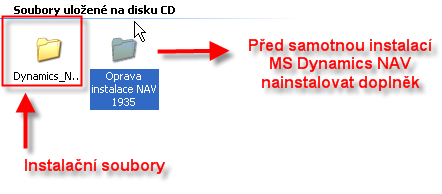 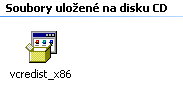 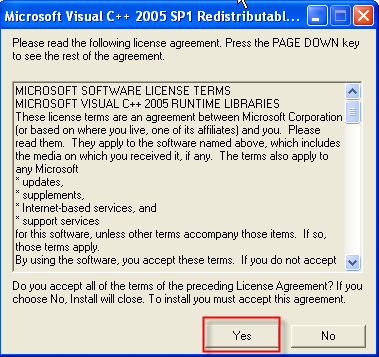 Doplněk se týká C++ a jde
pouze o interní prerekvizitu
Instalace II
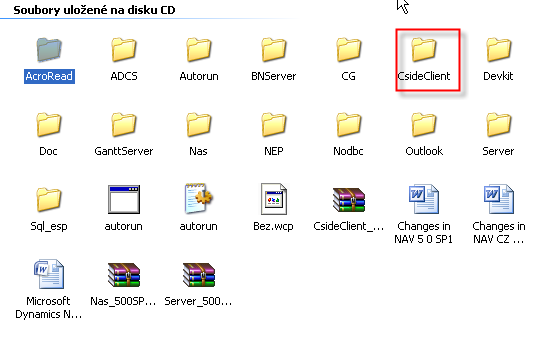 Otevřete podadresář Cside Client ……
Instalace III
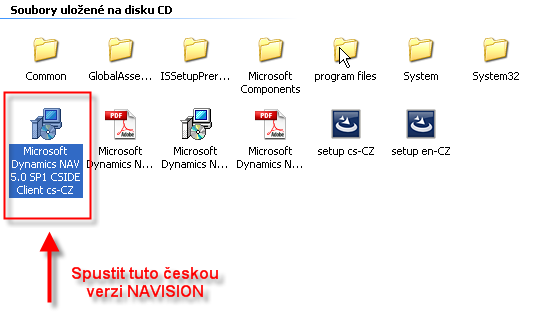 Instalace IV
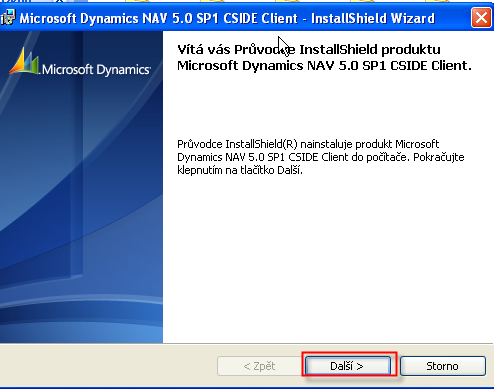 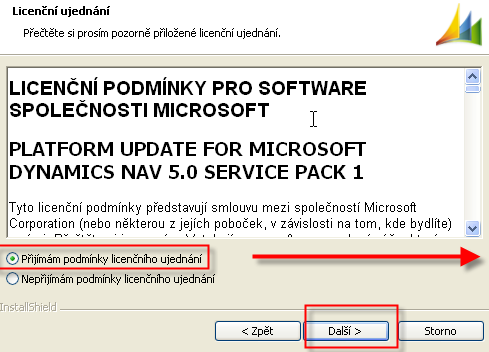 Instalace V
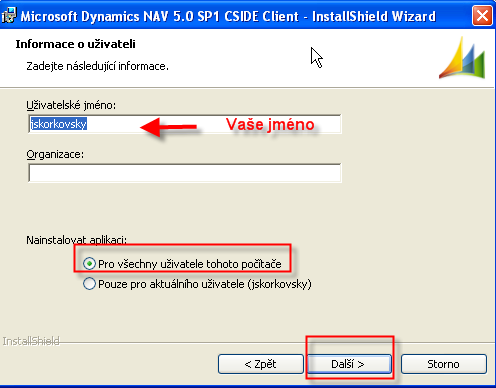 Instalace VI
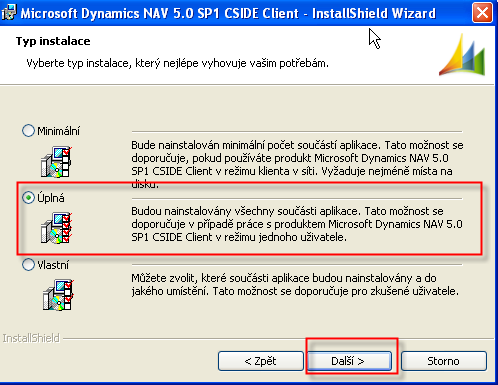 Dále na požádání spusťte instalaci
Instalace VII
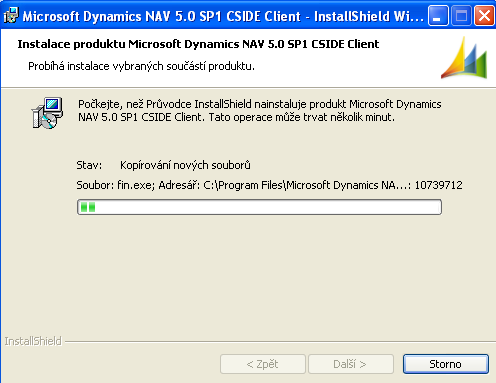 Tato fáze může trvat několik minut, takže trpělivost…..
Instalace VIII
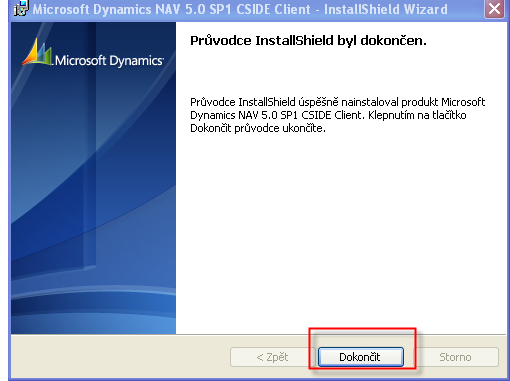 Instalace IX- zástupce na plochu
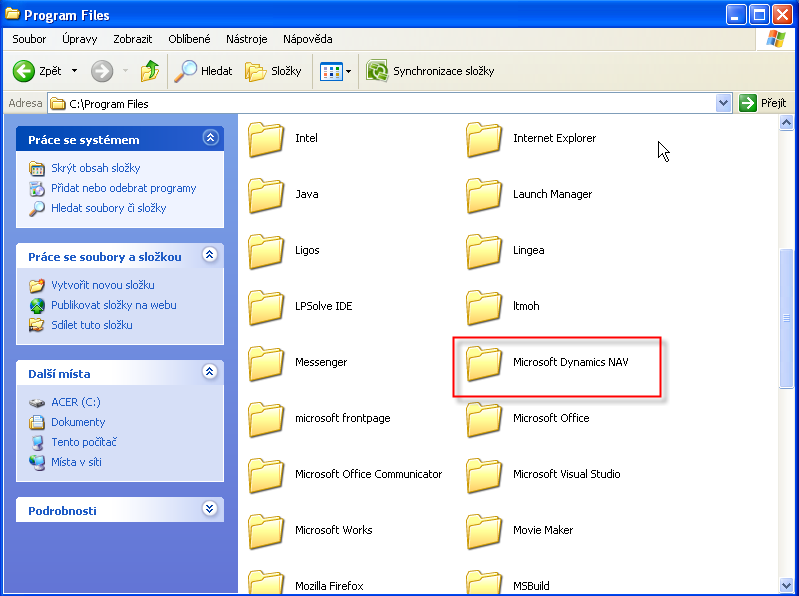 Instalace X –zástupce na plochu
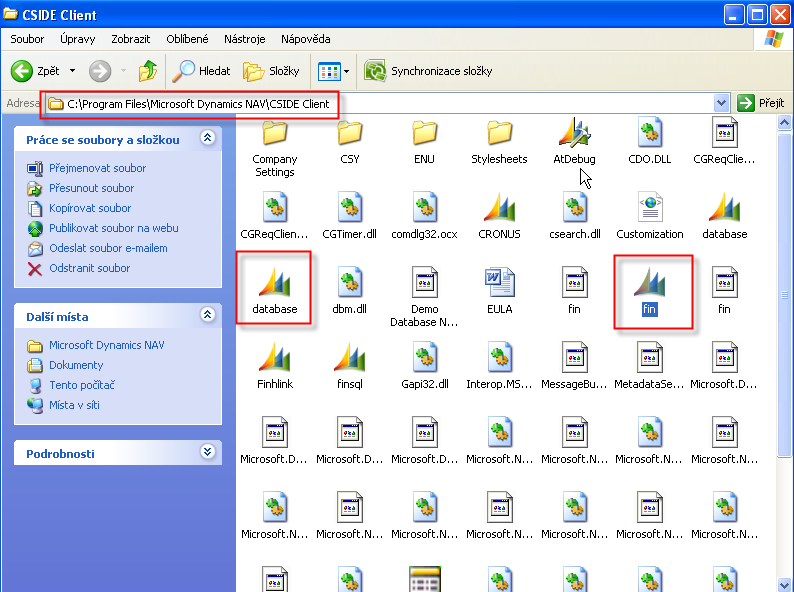 Instalace XI
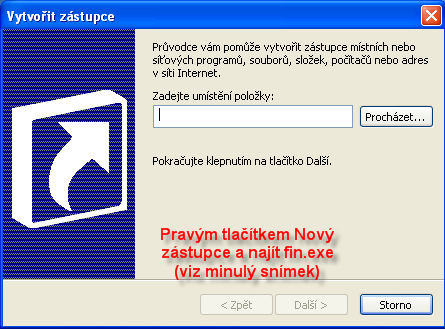 Instalace XII
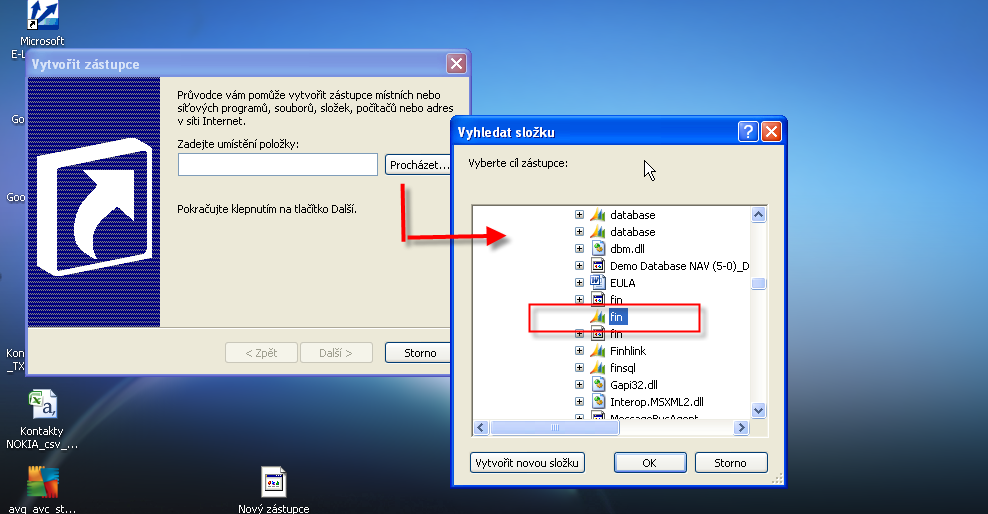 Instalace XIII
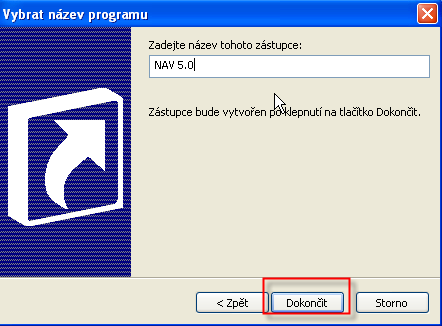 Start MS Dynamics NAV
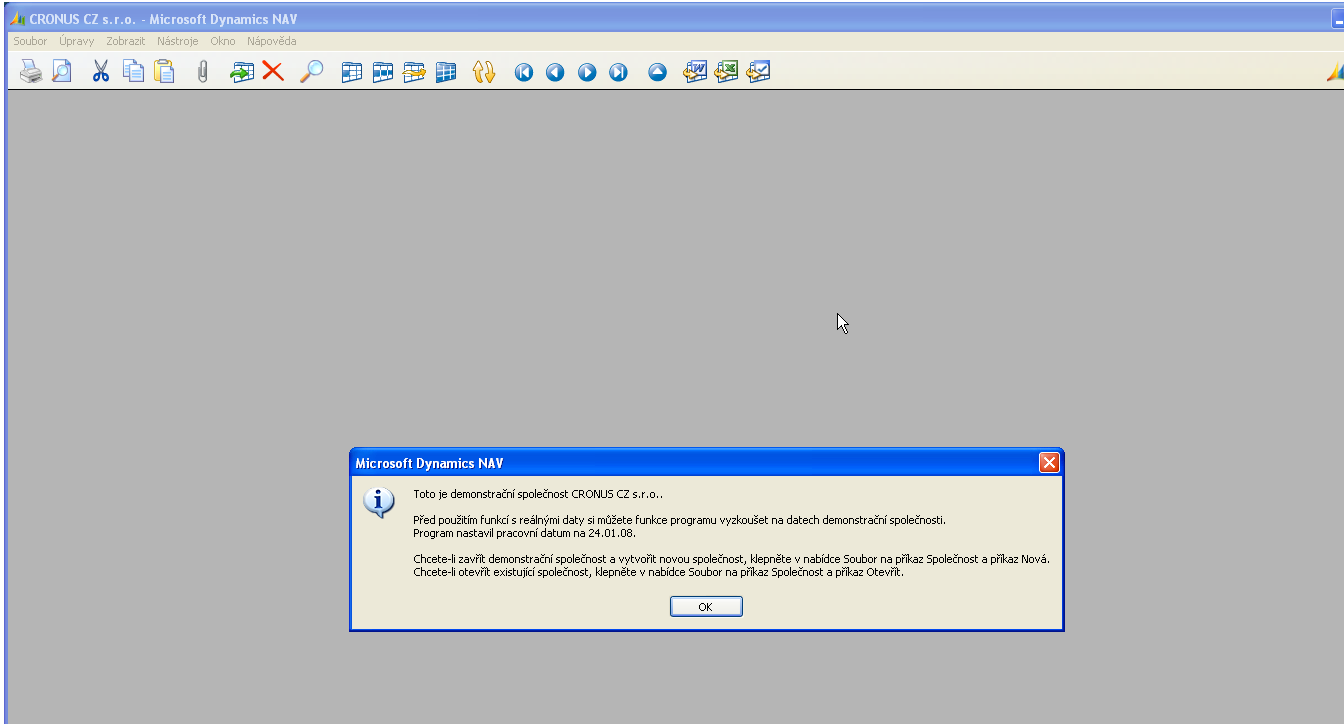 Start MS Dynamics NAV
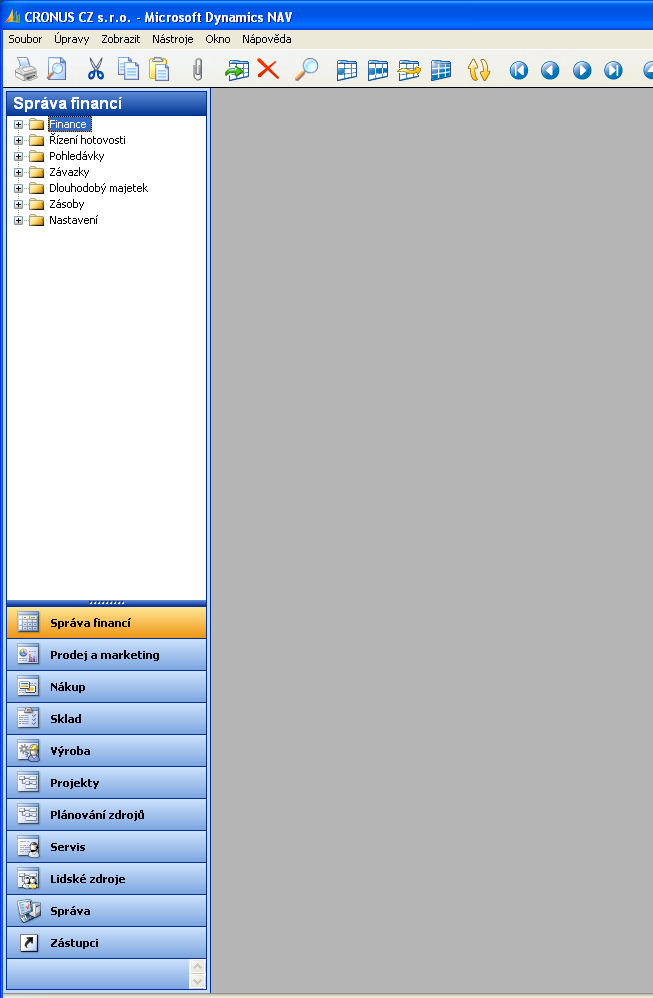 Databáze (pokud se automaticky  připojila)
Z menu soubor na horní liště
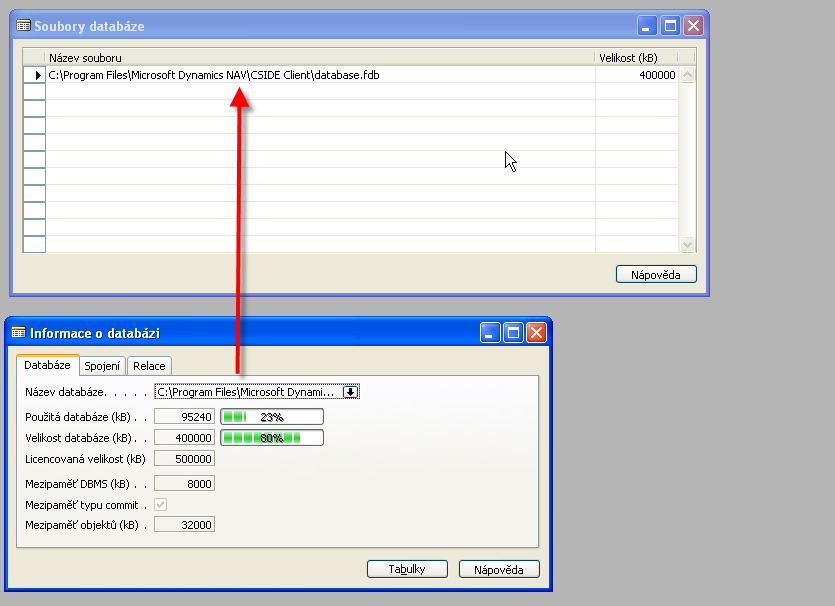 Připojeno
Připojení databáze (pokud se nepřipojila)
Z menu soubor na horní liště Otevřít DB a najít v CSIDE CLIENT
 adresáři soubor database.fdb
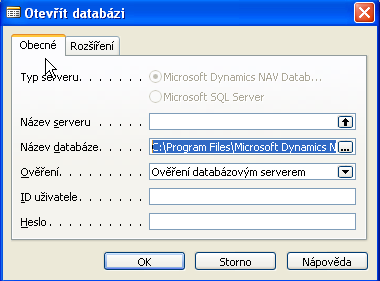 Doplnění instalace MD Dynamics NAV 2009 R2
Po stažení souborů z místa uložení, které je specifikováno ve word souboru :
 Umístění instalačních souboru ve studijních materiálech
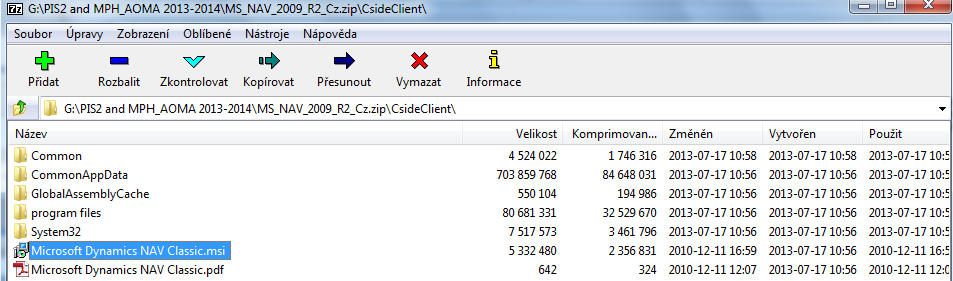 Doplnění instalace MD Dynamics NAV 2009 R2
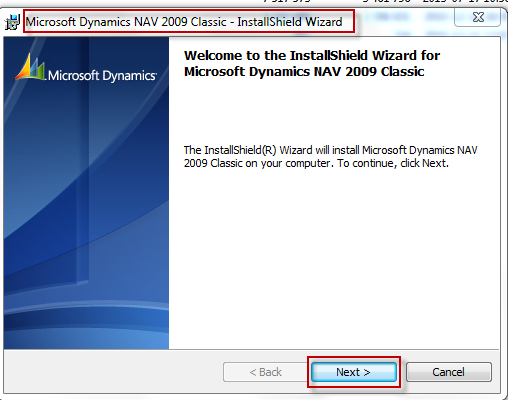 Doplnění instalace MD Dynamics NAV 2009 R2
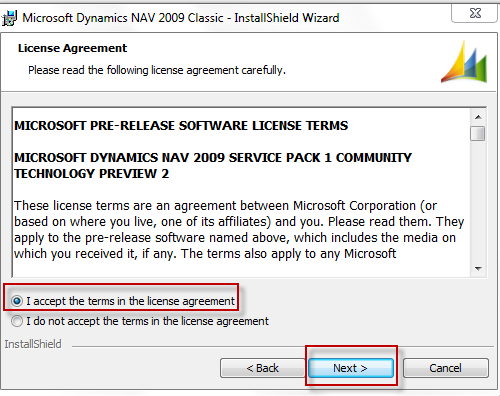 Doplnění instalace MD Dynamics NAV 2009 R2
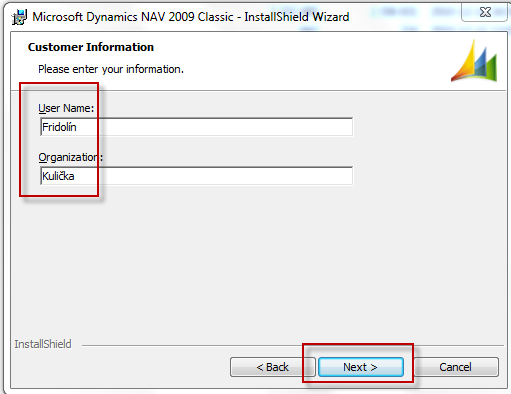 Doplnění instalace MD Dynamics NAV 2009 R2
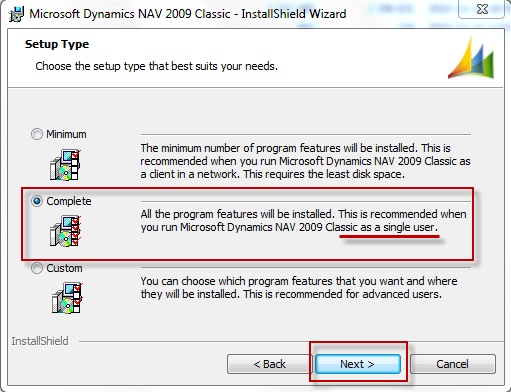 Doplnění instalace MD Dynamics NAV 2009 R2
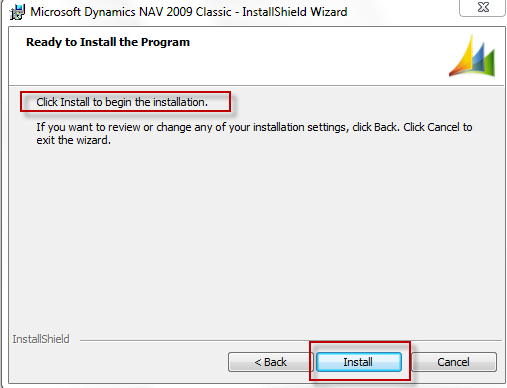 Doplnění instalace MD Dynamics NAV 2009 R2
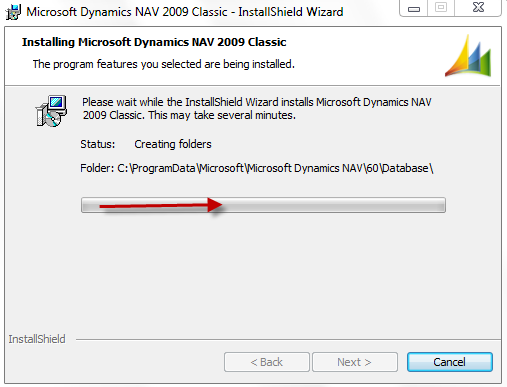 Next steps are  same as it is described in Installation slide VIII and subsequent slides
e-Learning NAV Introduction CZ– kde se nachází nástroje a jak e-Learnig NAV Intro spouštět I.
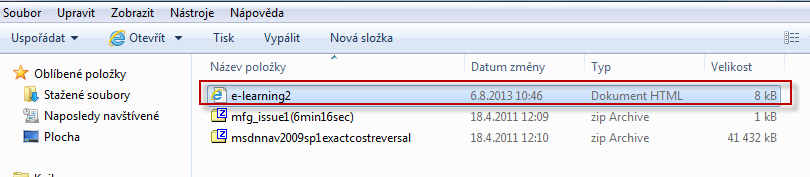 Soubor uložen ve studijních materiálech
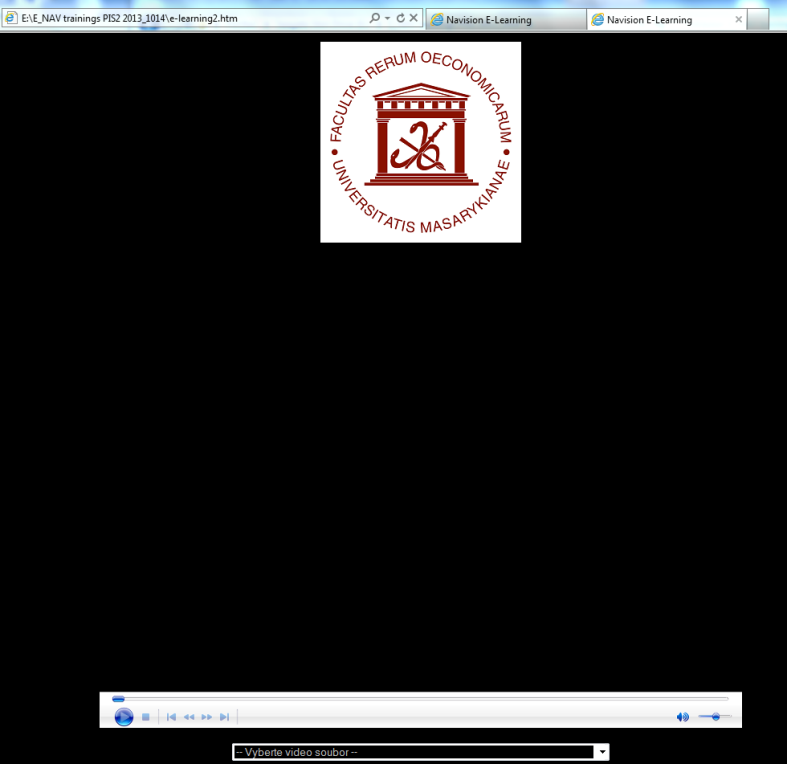 Jednotlivé lekce se 
spouští z dolní lišty
e-Learning NAV Introduction CZ– kde se nachází nástroje a jak e-Learnig NAV Intro spouštět z is.muni II.
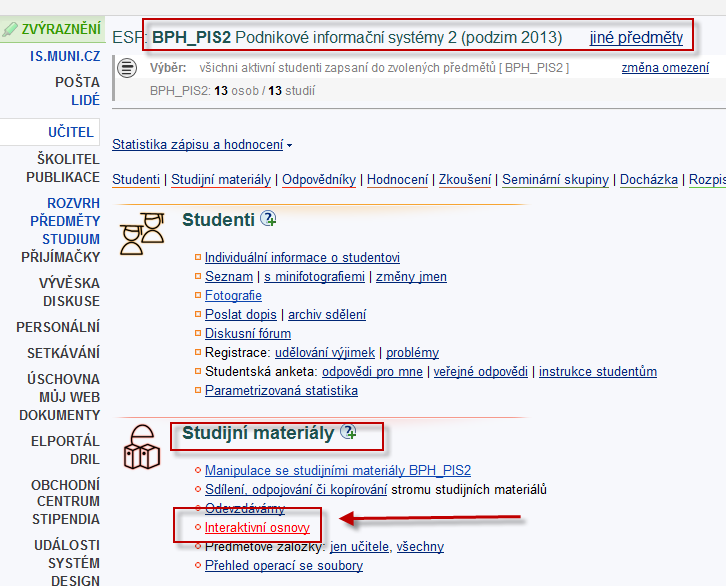 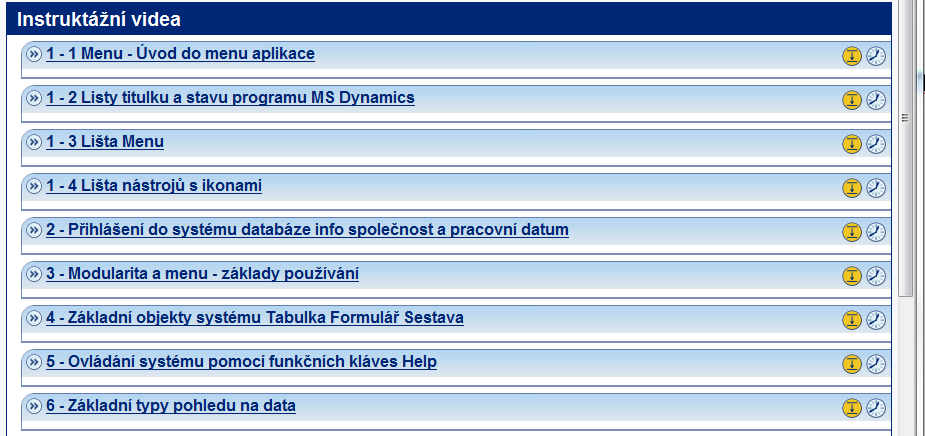 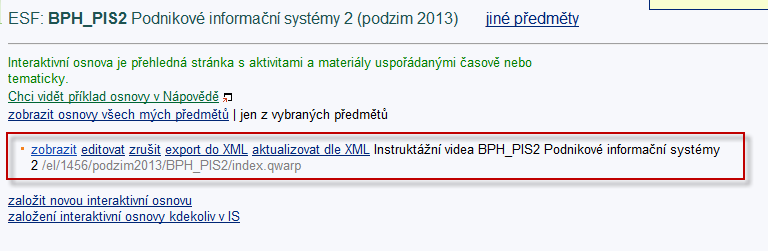